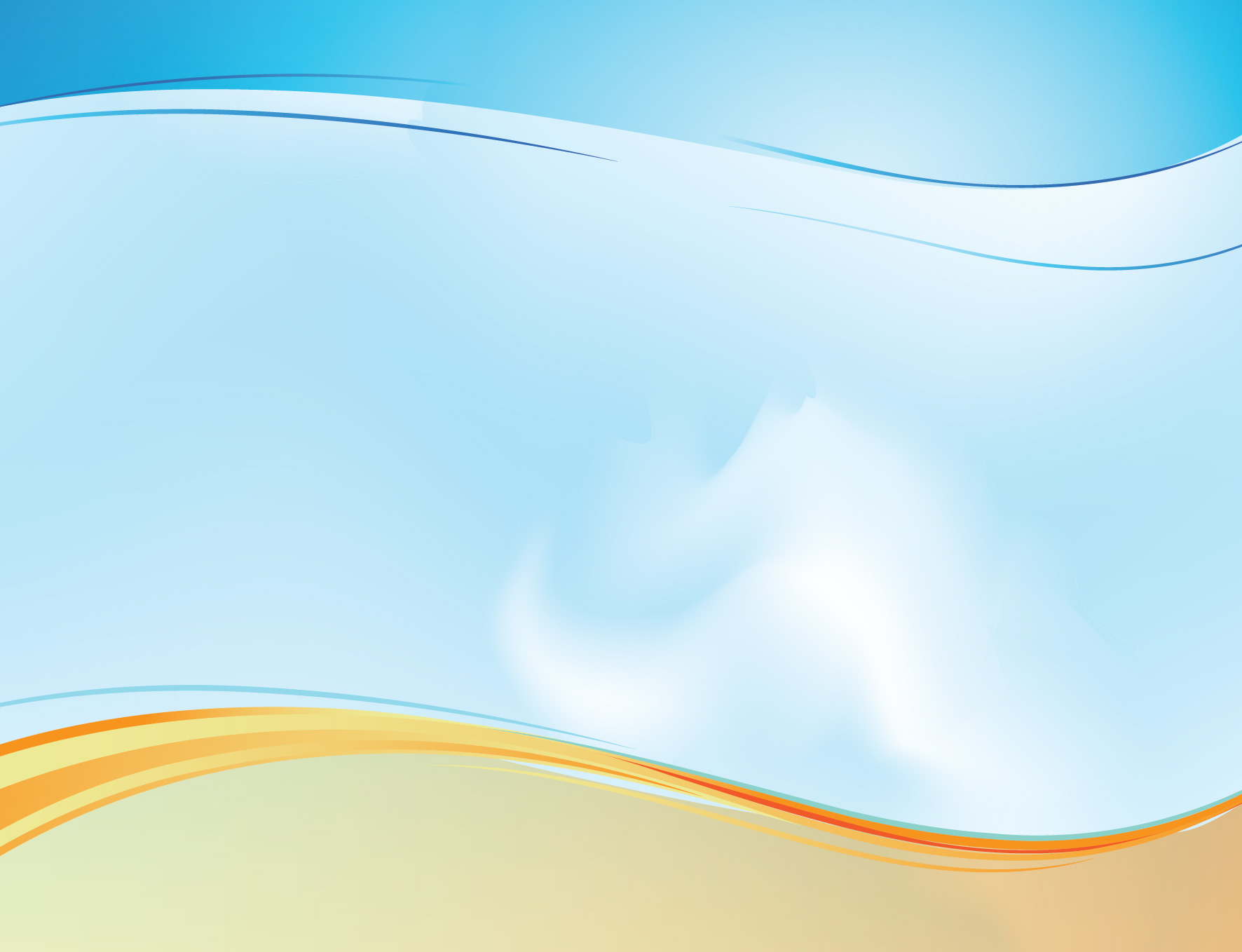 Подготовка педагогов к реализации тьюторской функции
Кривунь Мария Павловна,
руководитель отдела инновационных проектов
 ГОБУ ДОД ЯО ЯРИОЦ «Новая школа»
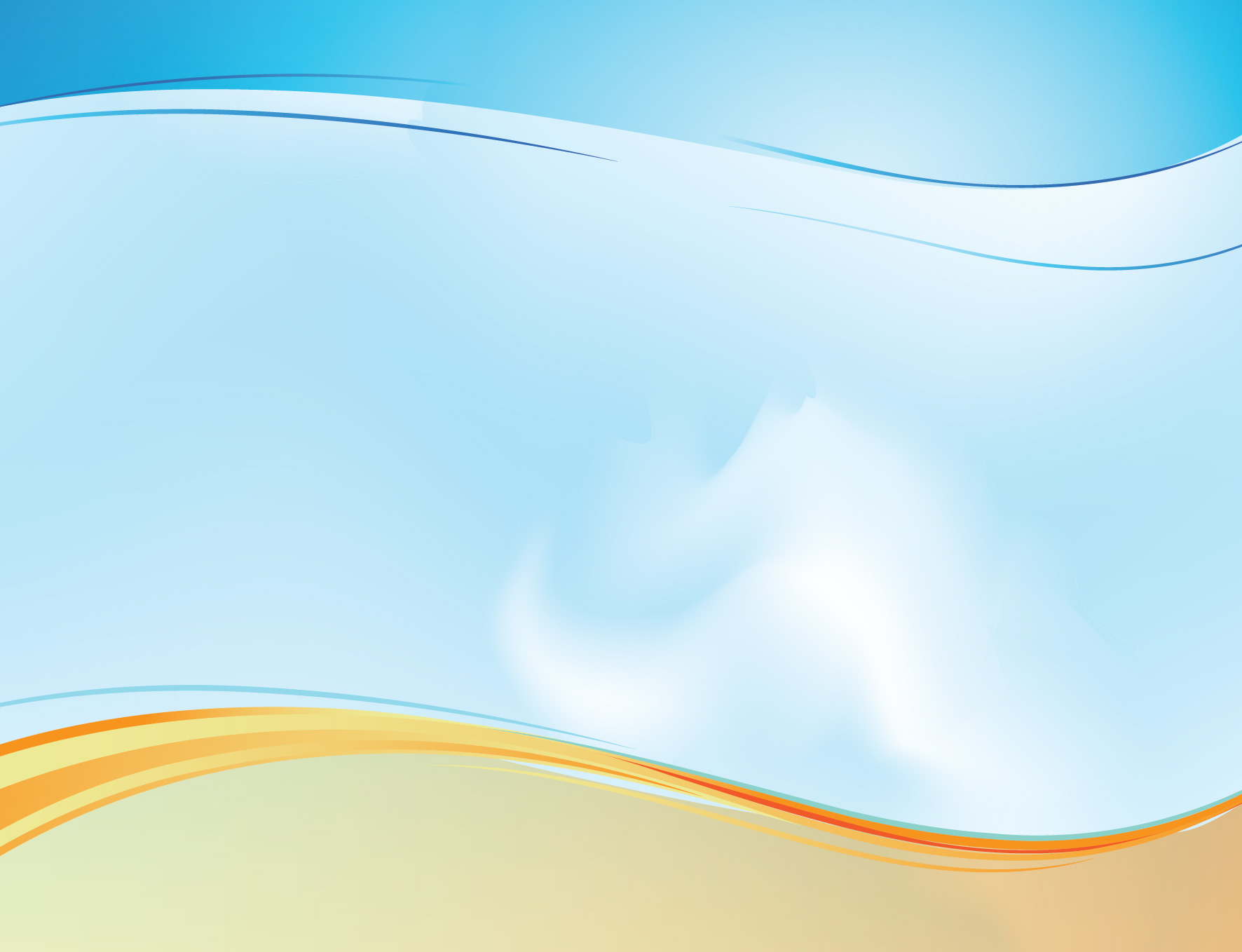 Социальные запросы к образованию
Для решения стратегических задач инновационного развития России важнейшими качествами личности становятся инициативность, способность творчески мыслить и находить нестандартные решения, умение выбирать профессиональный путь, готовность обучаться в течение всей жизни. Школьное обучение должно быть построено так, чтоб выпускники могли самостоятельно ставить и достигать серьезных целей, умело реагировать на разные жизненные ситуации.
Д.А. Медведев.
Национальная образовательная инициатива 
«Наша новая школа»
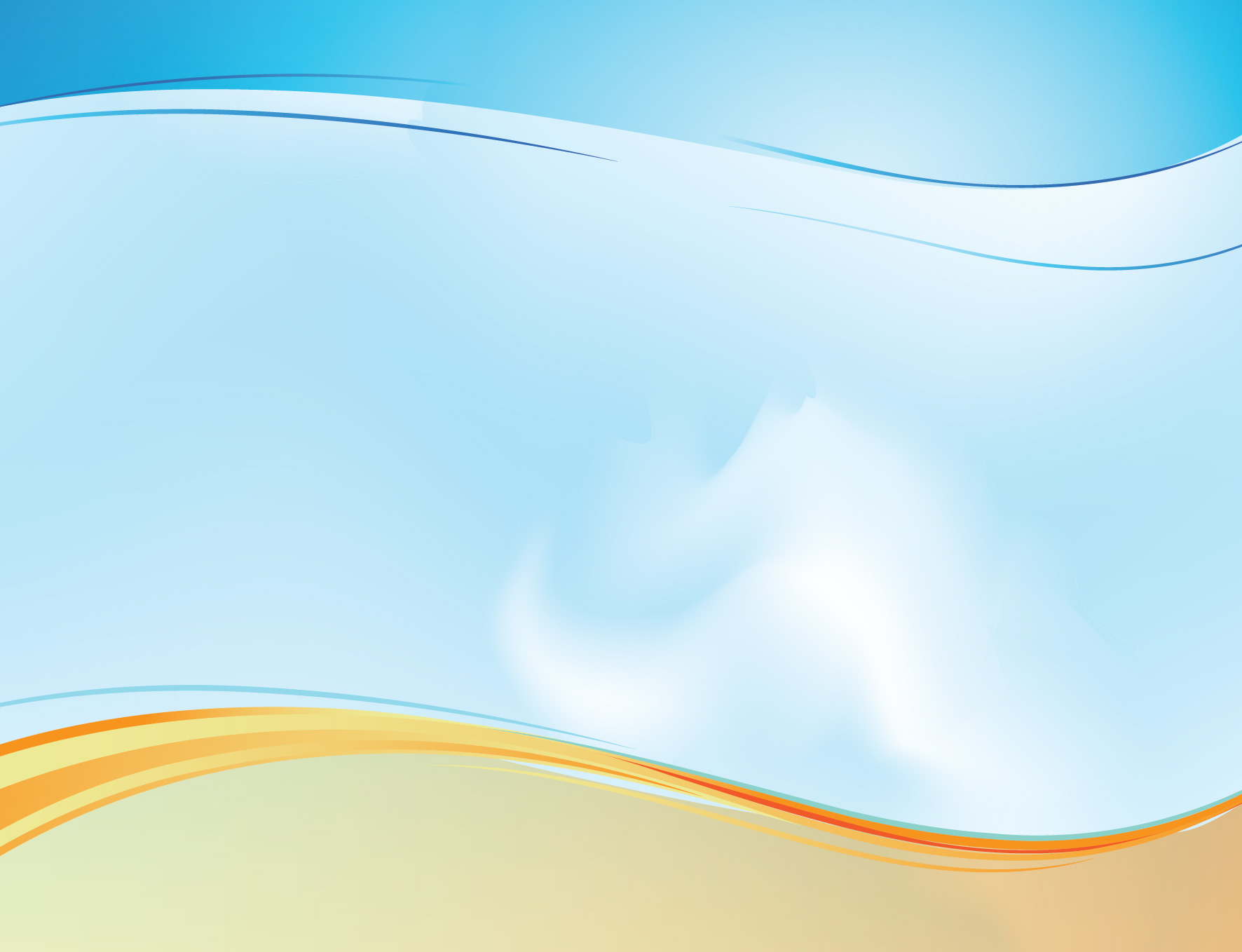 Актуальные идеи в образовании
Цель обучения: развитие личности учащегося, его способностей, творческого потенциала, самостоятельности и активности


Обновление подходов и принципов образования: в центре внимания педагога не преподавание конкретных знаний, а развитие учебной и познавательной деятельности школьников


Новые функциональные задачи обуславливают появления новых педагогических должностей и позиций
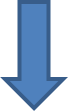 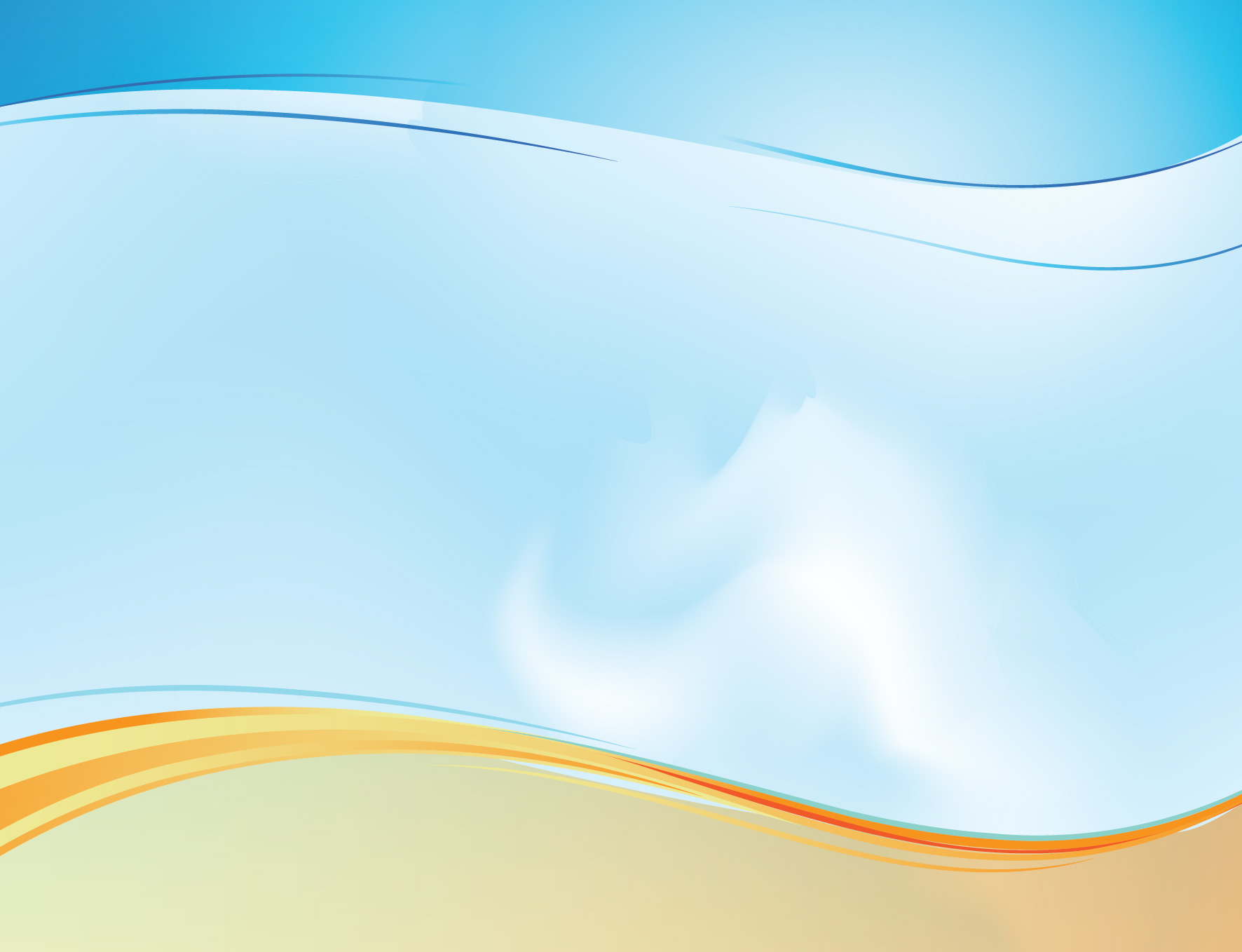 В 2008 году в Минюсте была зарегистрирована и введена в реестр должностей педагогических работников общего, дополнительного и высшего профессионального образования новая педагогическая профессия «тьютор».
(Приказы Минздравсоцразвития РФ 
от 5 мая 2008 года № 216н и № 217н)
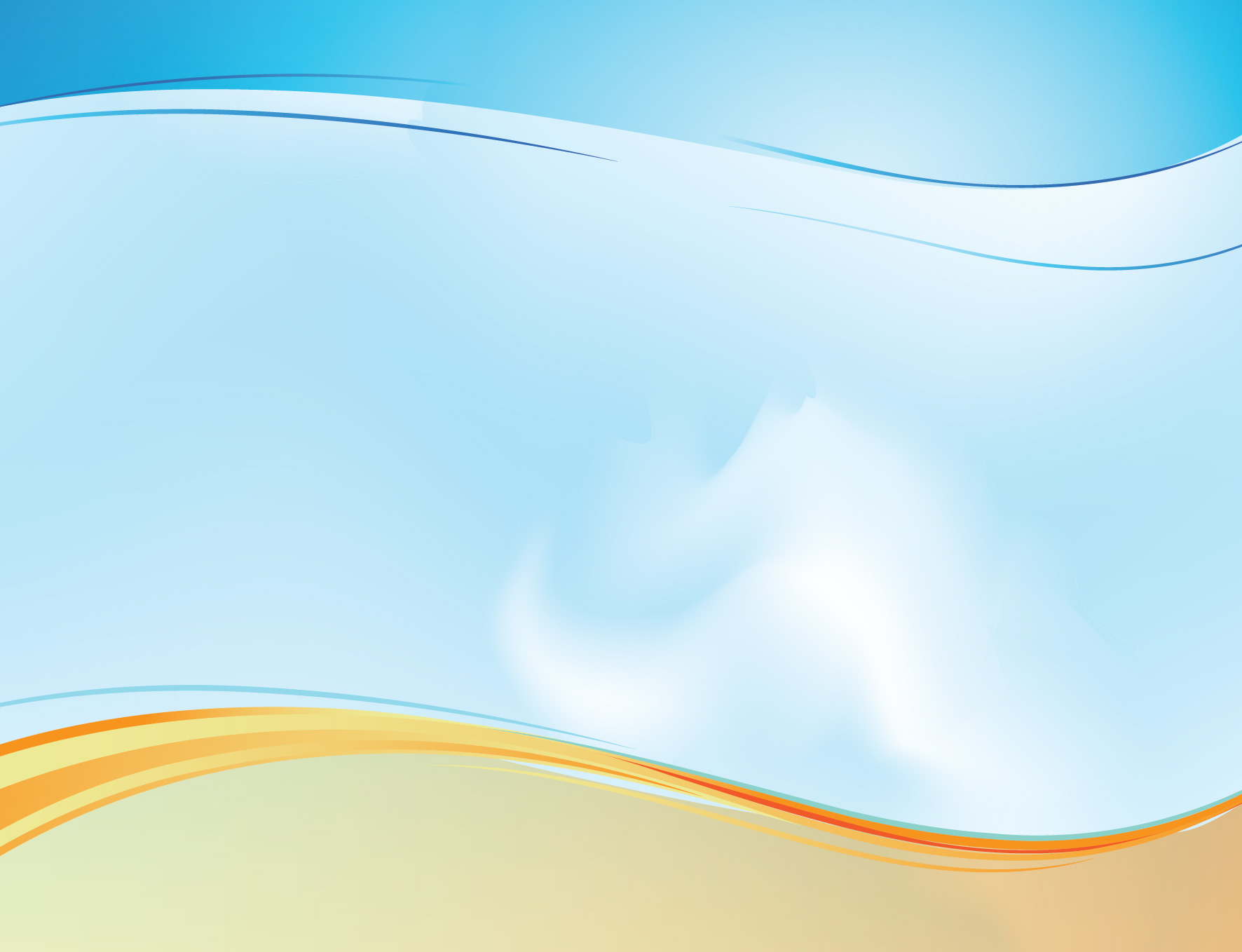 Тьютор
Герой другой педагогики. Он прямой антипод традиционному педагогу, отрицающий не только конкретную технологию школоцентрированной педагогики, но и идеологию, которая  обосновывает и поддерживает существование педагогического воспроизводства.
П.Г. Щедровицкий 

Особая педагогическая позиция, сопровождающая процесс самообразования, индивидуальный образовательный поиск, осуществляющая поддержку разработки и реализации индивидуальных образовательных проектов и программ.
Т.М. Ковалева
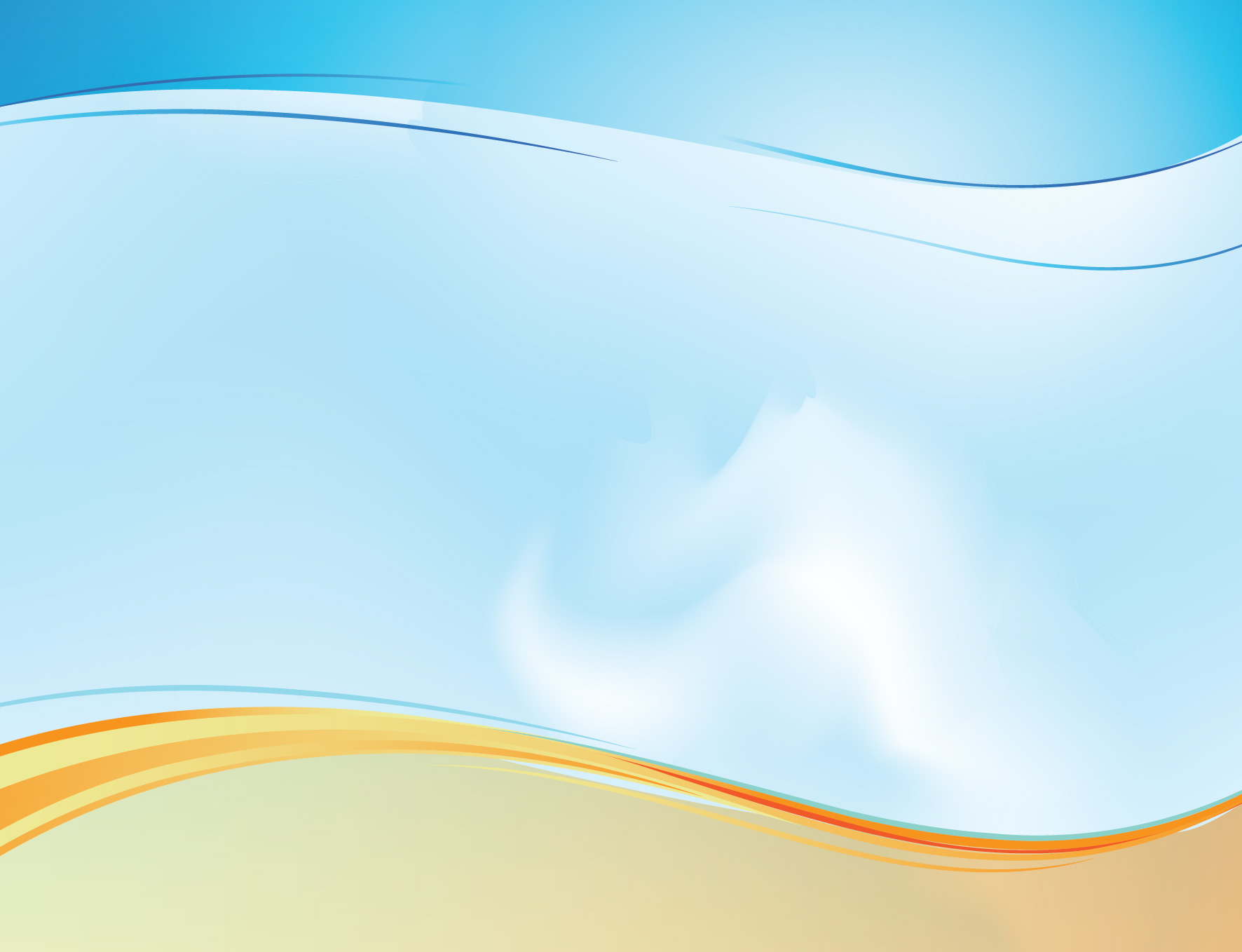 Тьютор - посредник
Ребенок
Тьютор
классный руководитель
родители
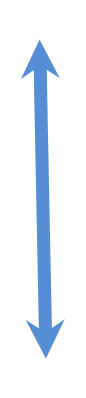 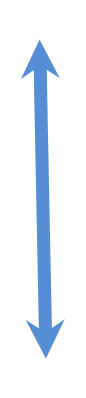 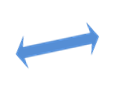 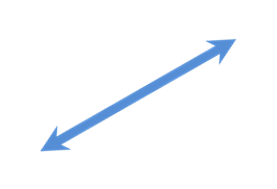 психолог, 
социальный педагог…
педагоги-предметники
другие субъекты образования
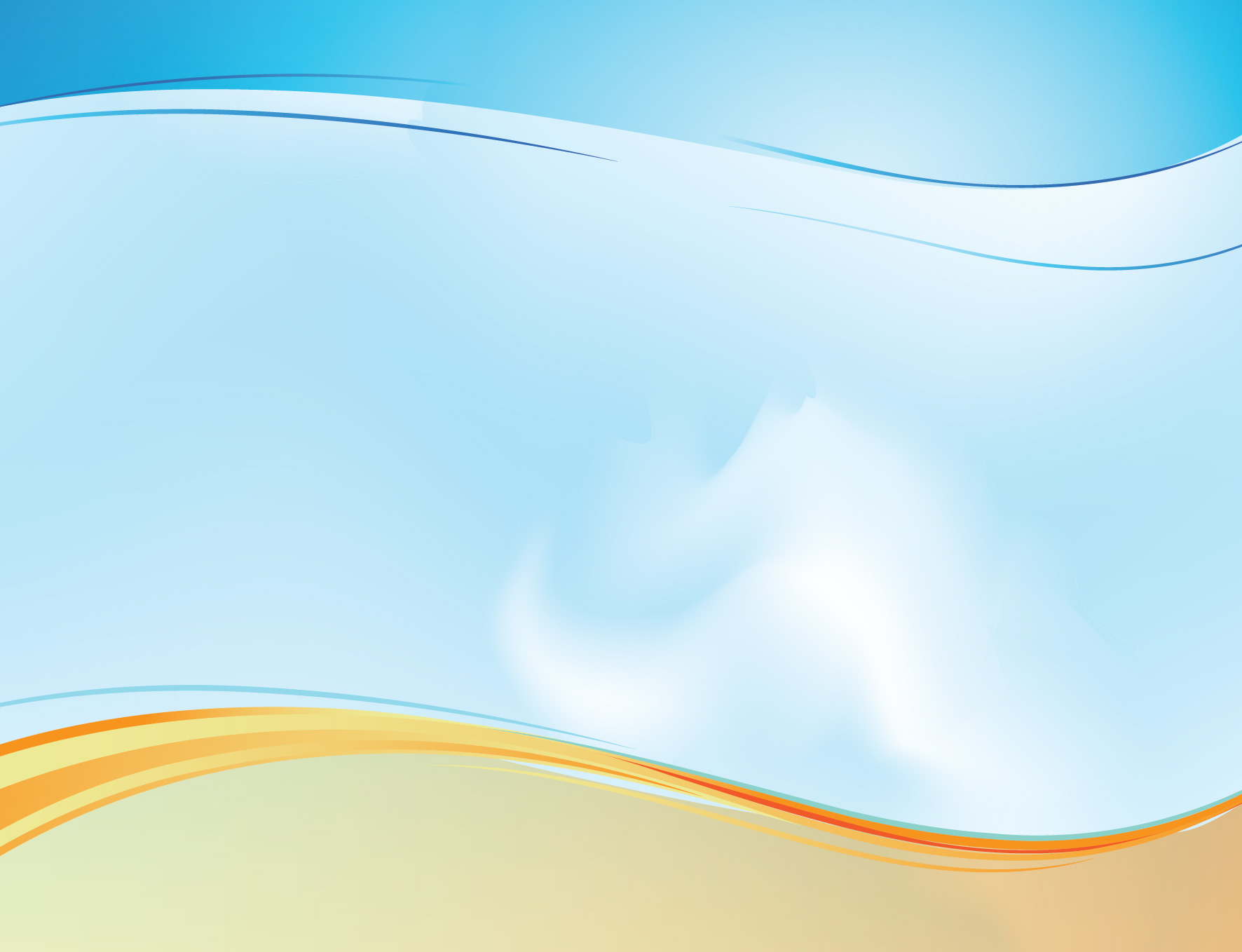 Основная задача тьютора – научить ребенка понимать самого себя, свой собственный образовательный запрос; находить вокруг себя различные образовательные возможности и использовать их потенциал для своего развития.
Тьютор сопровождает выход ребенка на 
индивидуальную образовательную программу
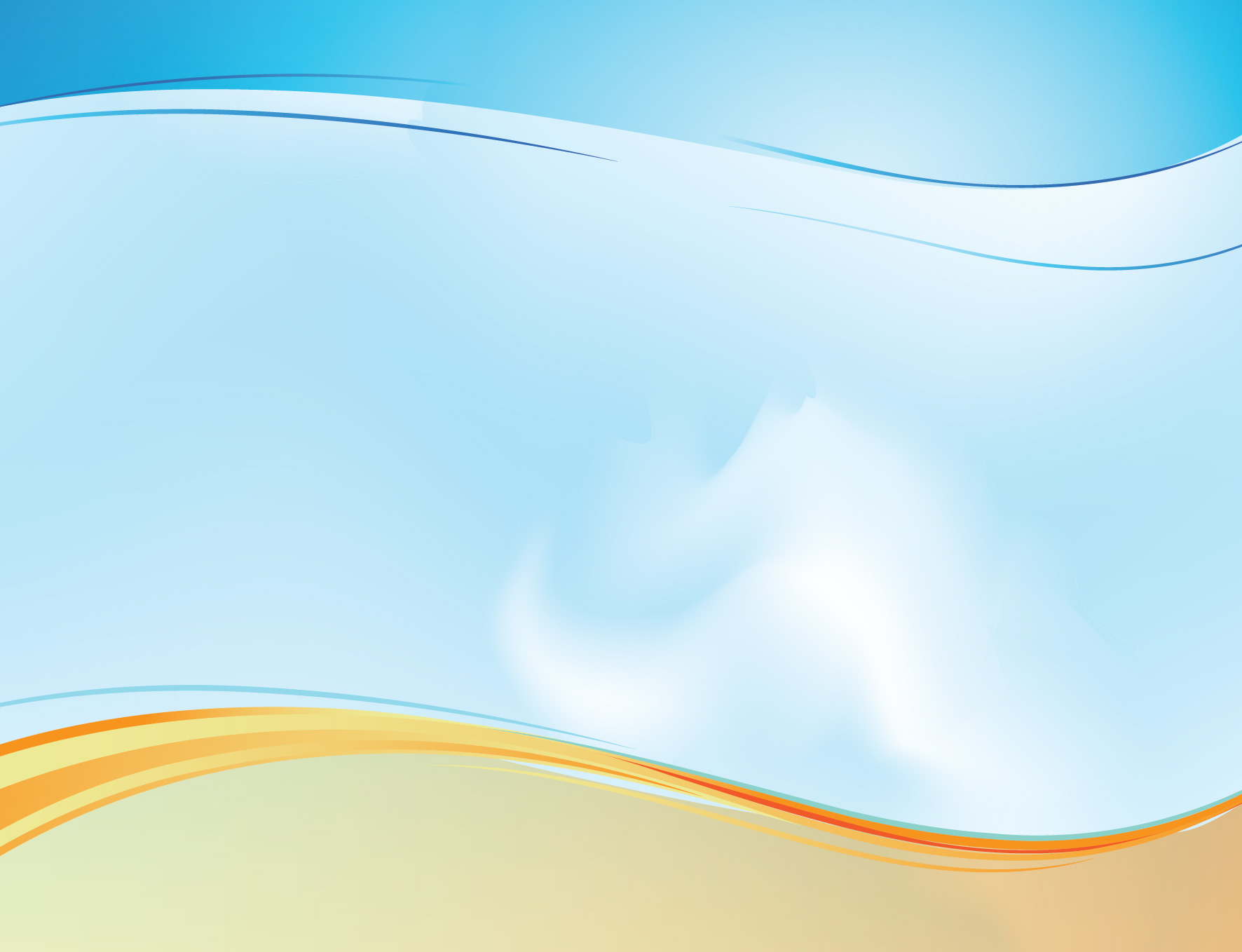 Тьютор

профессия/должность

самостоятельный субъект педагогической деятельности
Педагог 
с тьюторской компетенцией
позиция

педагог-предметник,
классный руководитель,
психолог…
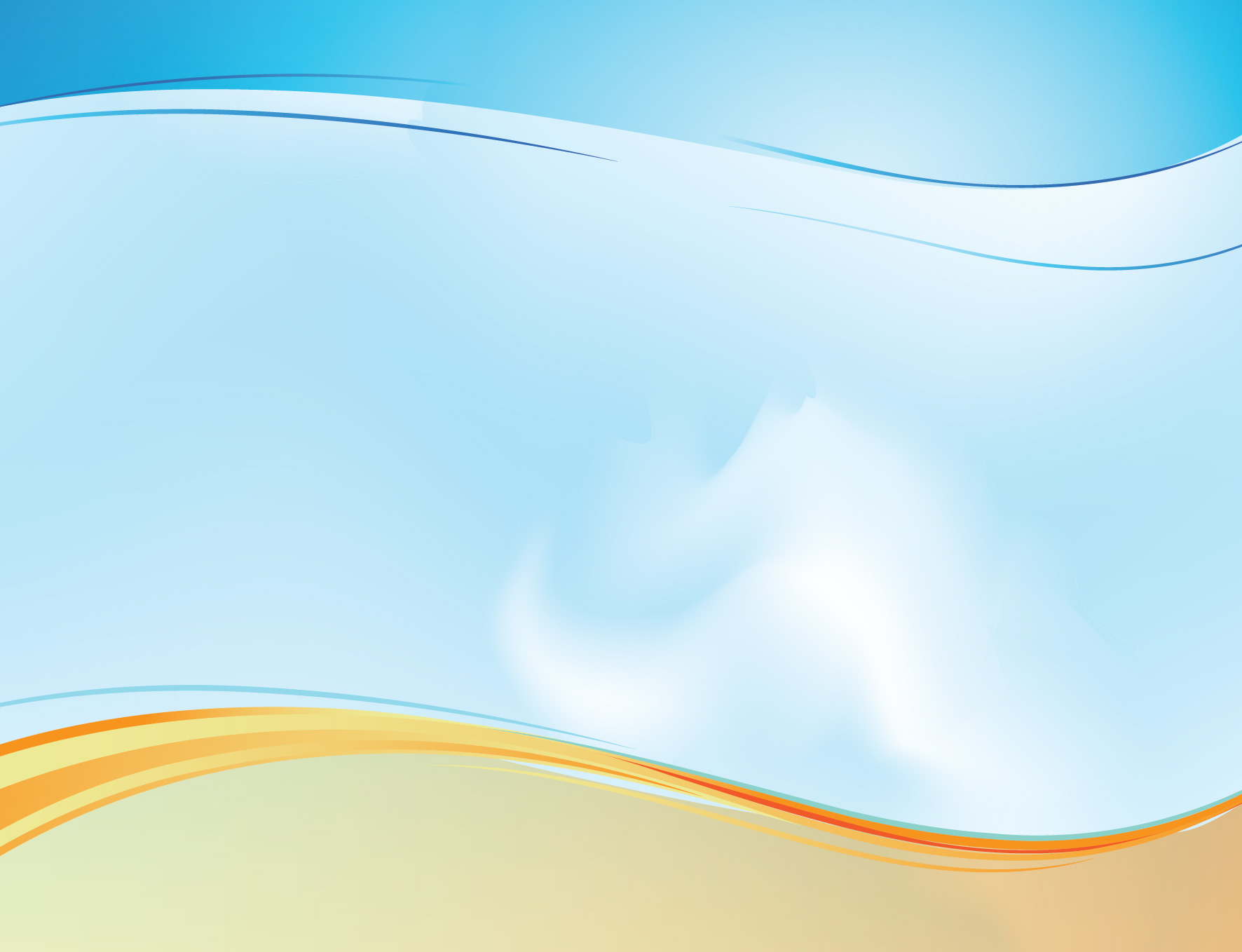 Сегодня, для того чтобы адекватно отвечать запросам нового времени и эффективно решать современные образовательные задачи, каждому педагогу необходимо обладать тьюторскими компетенциями.



Распространение тьюторских идей
в массовой педагогической практике
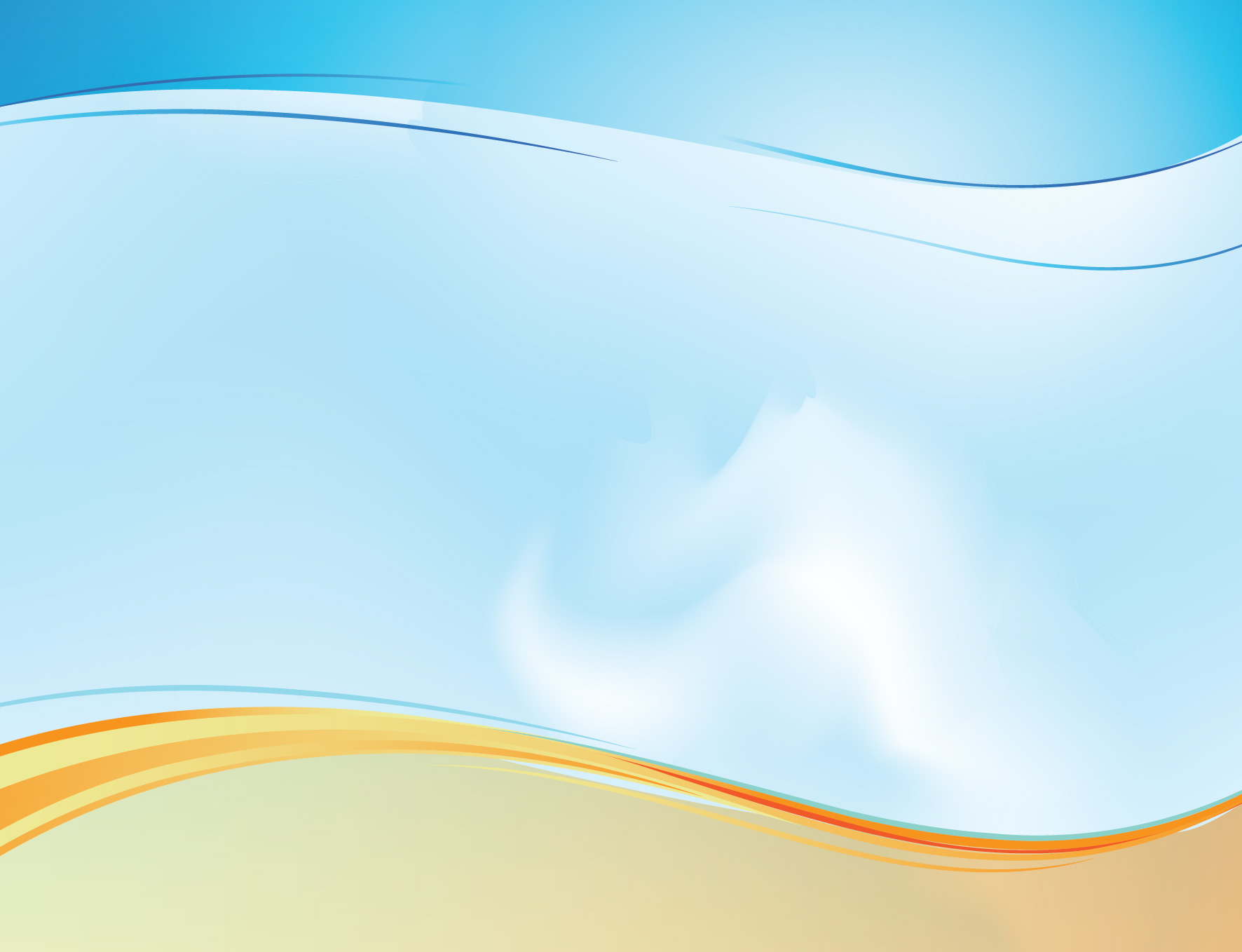 Проблемы
1. Отсутствие традиции тьюторства в отечественной педагогике          культурные образцы тьюторской деятельности недостаточно широко представлены в современной образовательной практике.

2. Недостаточное понимание педагогическим сообществом сущностного отличия позиции тьютора от других педагогических позиций (учителя, воспитателя, социального педагога и т.д.).

3.   Опыт многолетней педагогической деятельности в системе традиционной нормативной педагогики
неготовность  учителей отказаться от привычной роли дидакта.
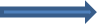 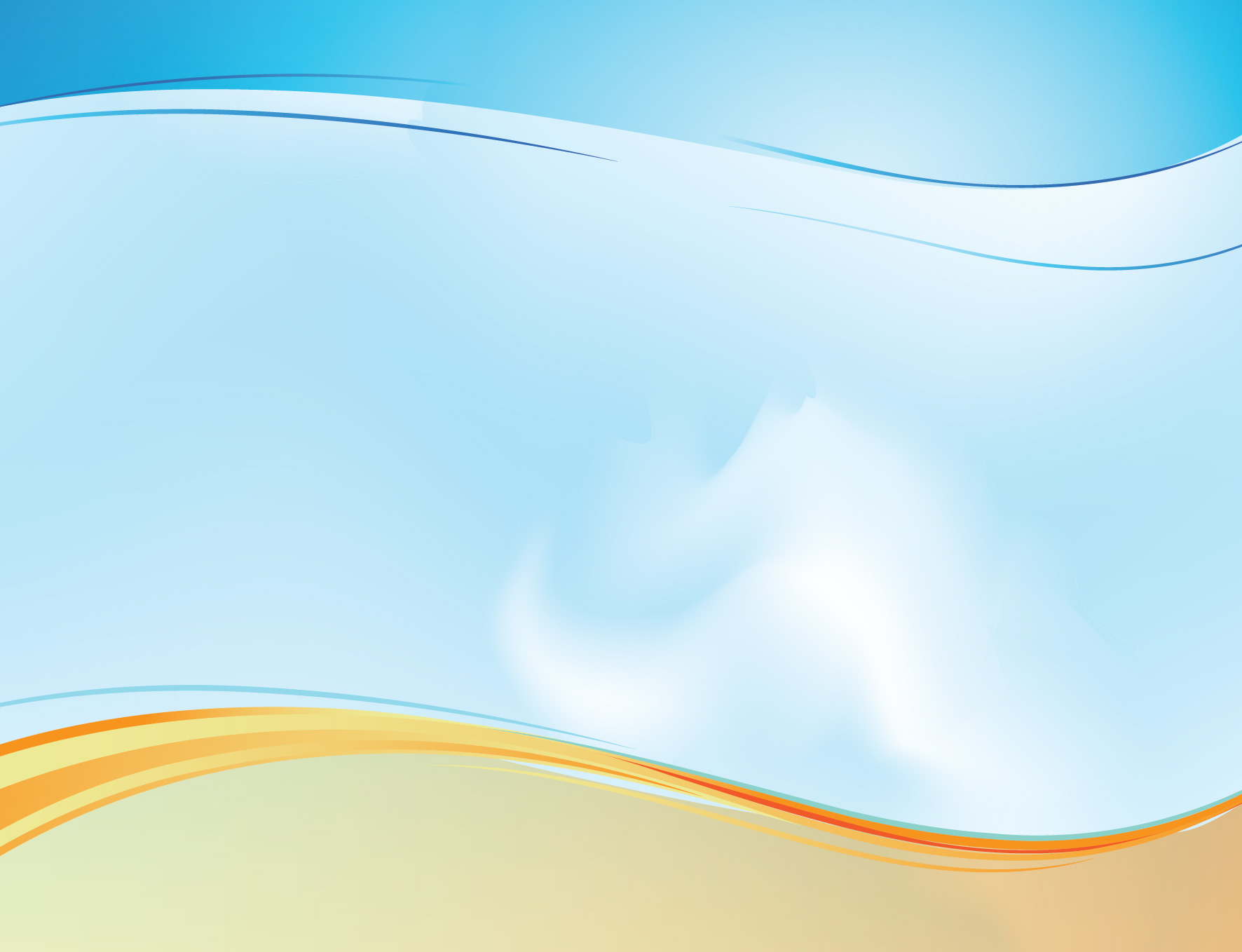 Осуществление педагогической деятельности в контексте тьюторских идей требует от педагога перехода на новый уровень профессионального развития, который сопровождается формированием новых ценностных ориентиров, освоением принципиально иной педагогической позиции, овладением совершенно новыми видами и способами работы. 

Освоение новой профессиональной роли


Разработка и реализация программ профессиональной подготовки педагогических кадров в области тьюторства
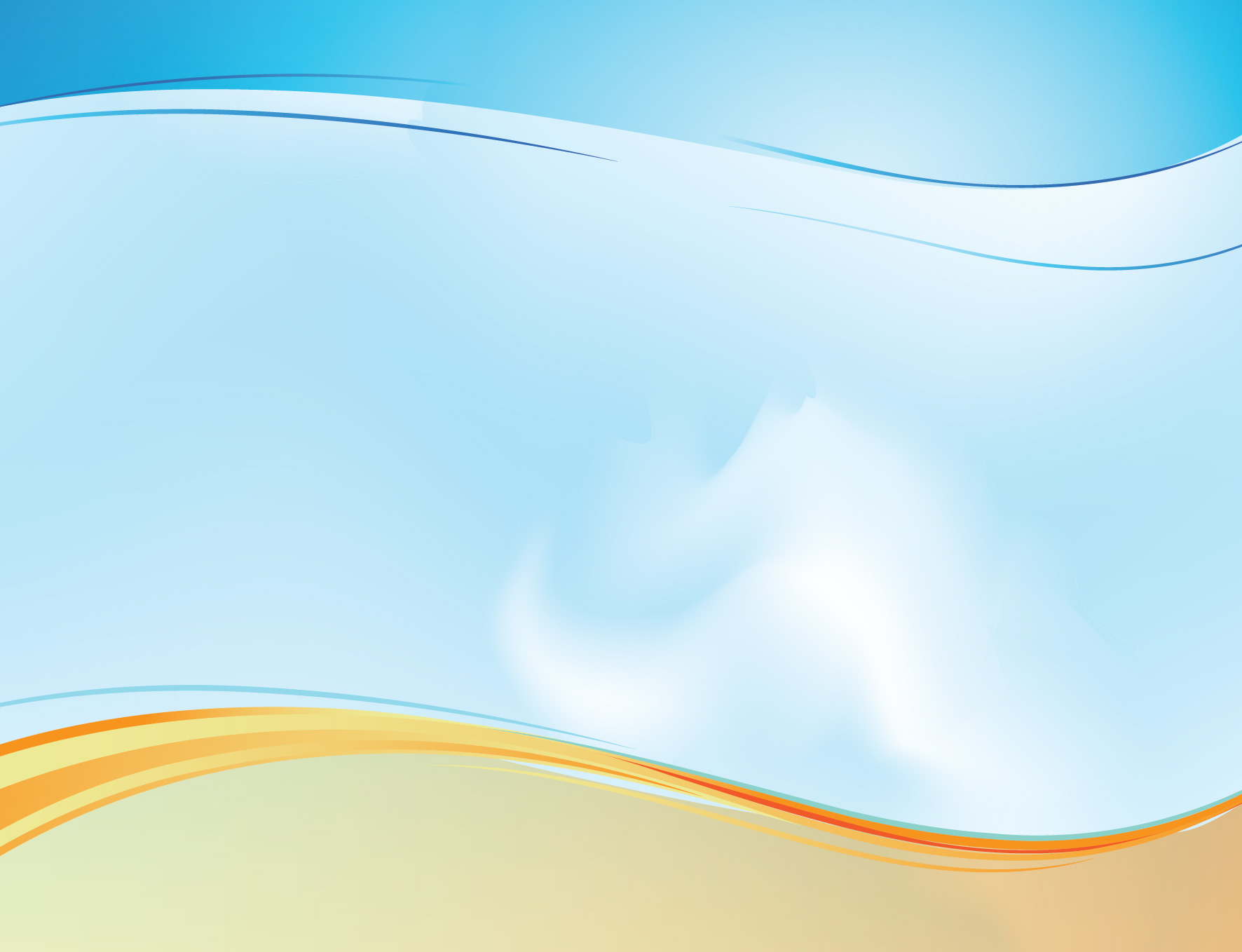 Требования к программам
Образовательная программа должна обеспечивать реализацию принципа индивидуализации.
Обучение должно строиться на основе технологии тьюторского сопровождения.
Содержание учебной программы должно отражать полный спектр концептуальных идей и ценностных ориентиров тьюторской деятельности.
Организация учебной деятельности должна строиться с опорой на открытые образовательные технологии субъектно-ориентированного обучения.
Формы организации обучения должны моделировать различные аспекты тьюторской работы.
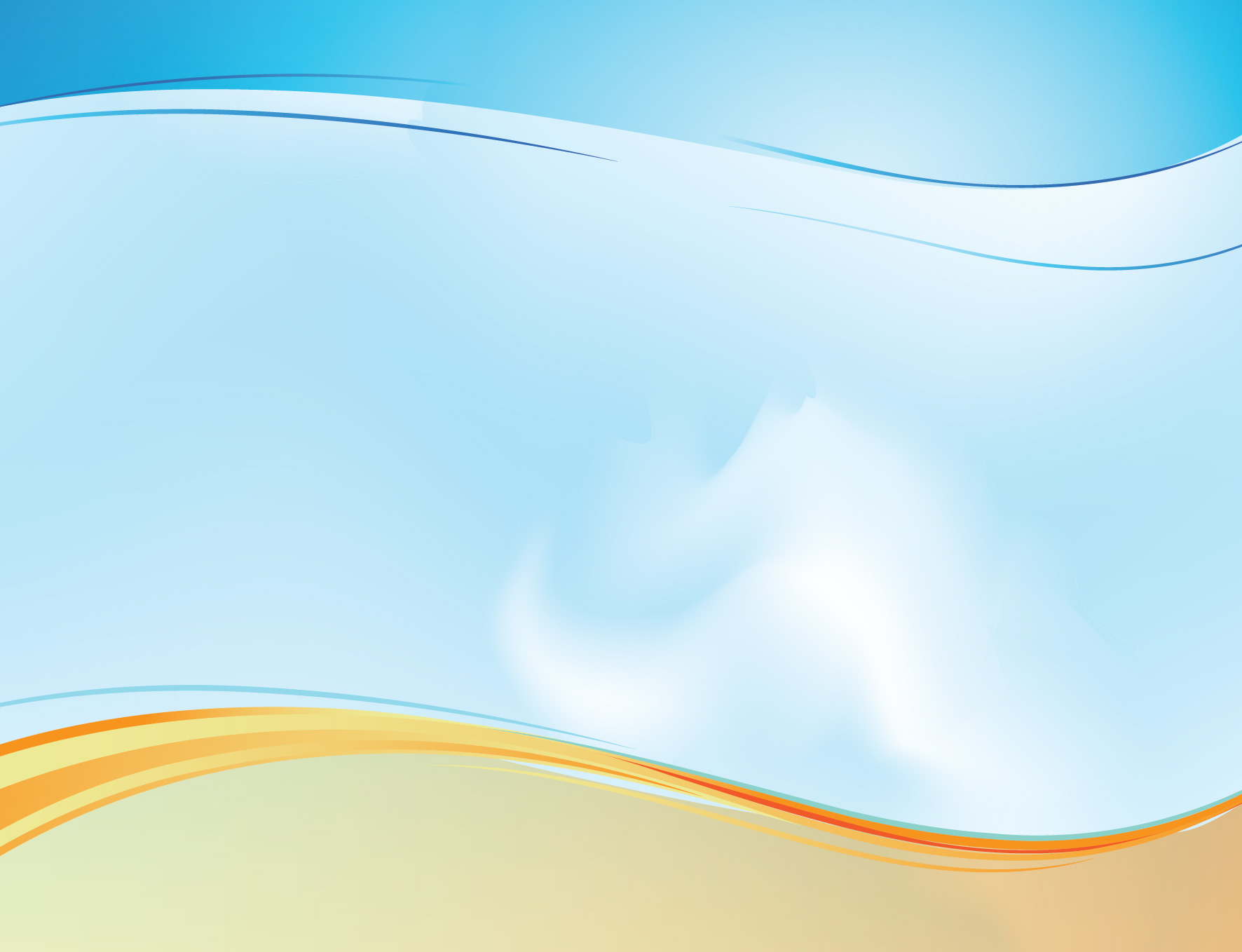 Подготовка тьюторов
Программа учебной дисциплины «Тьюторское сопровождение ИОД обучающихся» для студентов психолого-педагогического направления подготовки ЯГПУ им. К.Д. Ушинского
Магистерская программа психолого-педагогического направления «Тьюторство в общем и профессиональном образовании»
Программа курсов повышения квалификации «Тьюторское сопровождение одаренного ребенка в условиях взаимодействия основного общего, дополнительного и профессионального образования» (МРЦ по поддержке одаренных детей и подростков ЯГПУ им. К.Д. Ушинского)
Программа профессиональной переподготовки «Тьюторское сопровождение в образовательной и социальной сферах» (ГОАУ ЯО «Институт развития образования»)
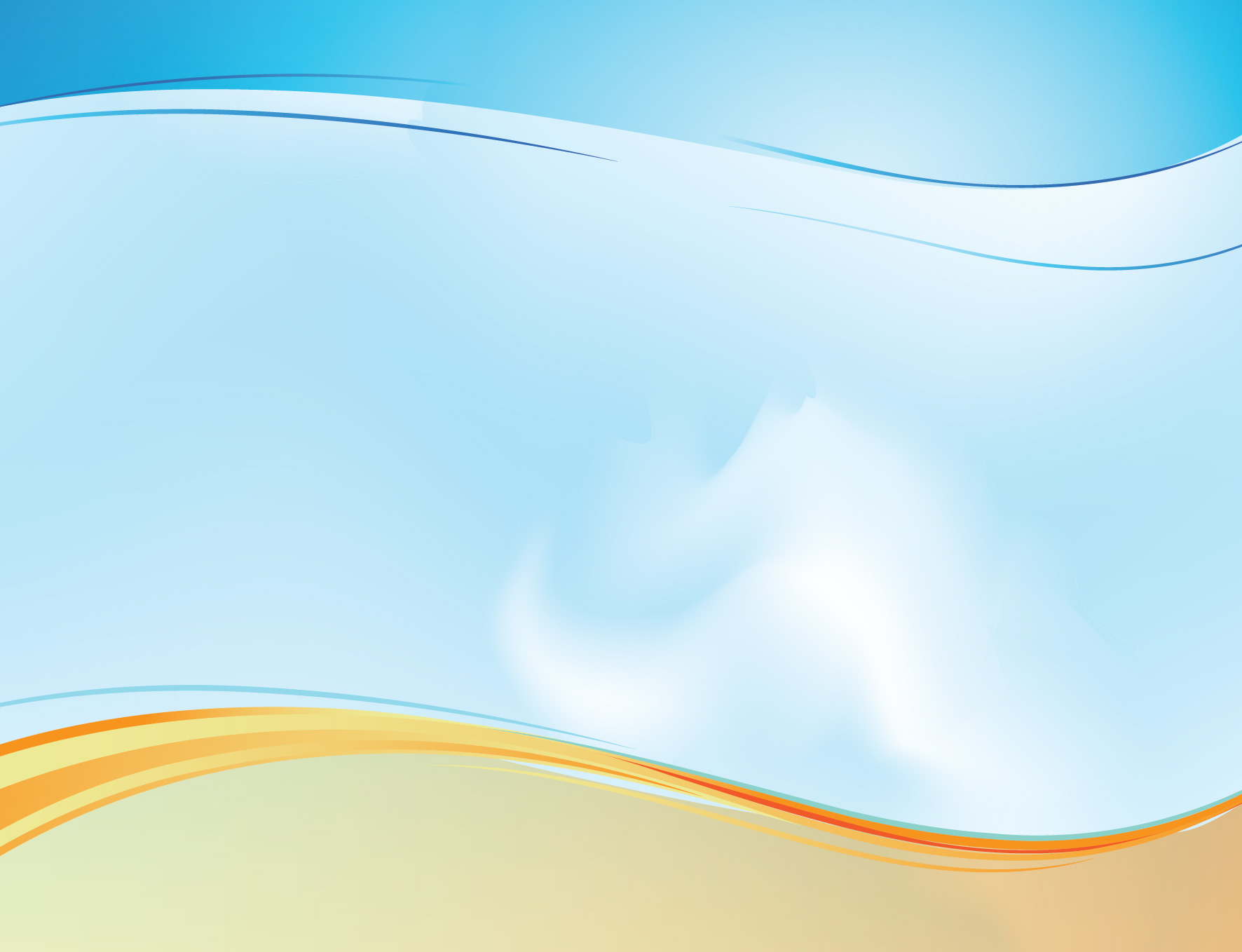 Спасибо за внимание